mkb
Inzichten 3e fase van de pilot HU innovatietraineeship (HIP)
mei ‘22 – mrt ‘24
Innovatiekracht
duurzaamheid
onderzoek
Tjitske Cazemier,Yvette Lanting, Marjoke de Boer, Erik Mensink 

6 juni 2024
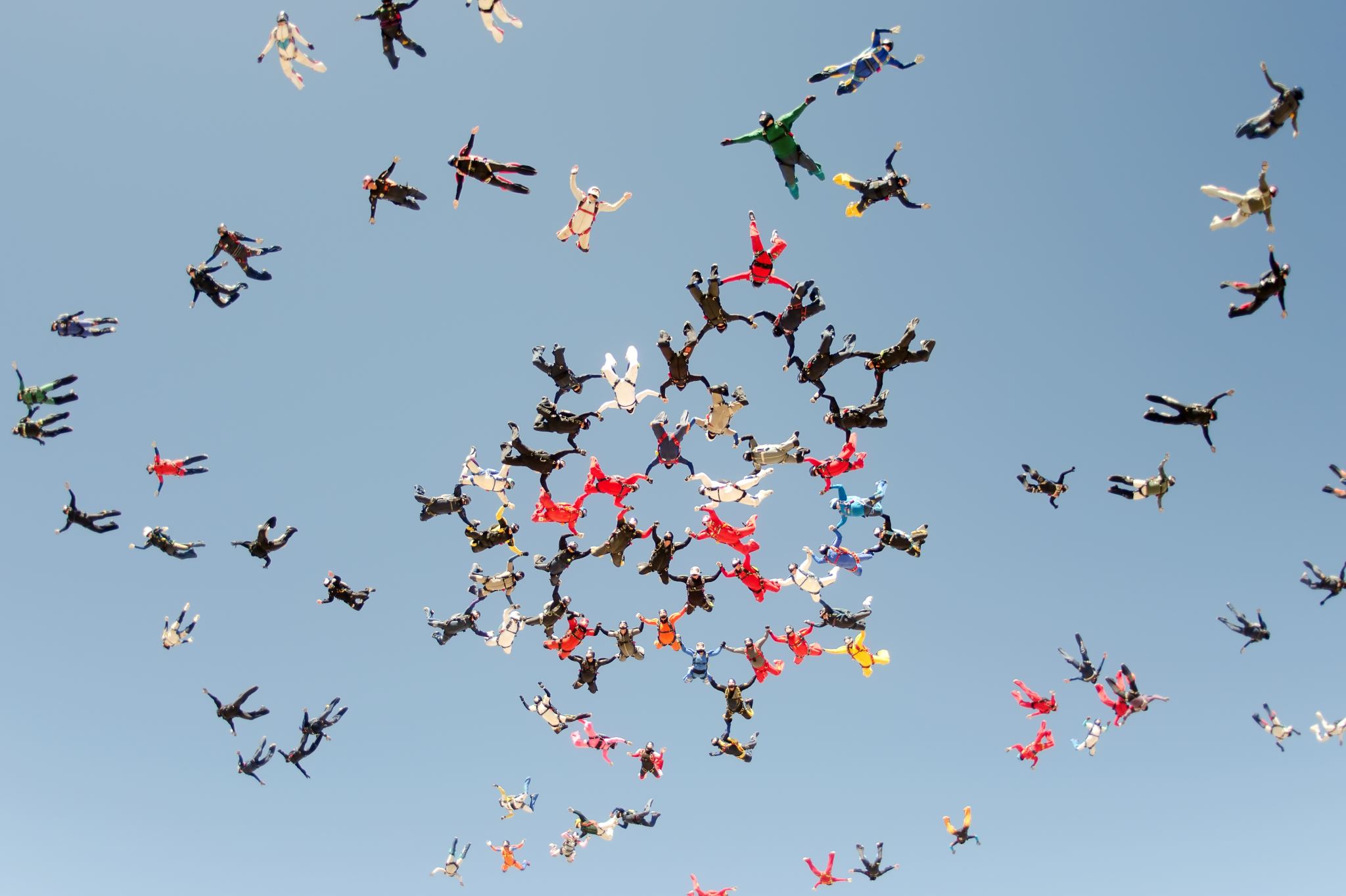 Check in (in 2 zinnen)
Wie ben je?
Wat is je interesse in dit onderwerp?
Inhoud
Doelen HIP
Inzichten 1e en 2e fase HIP
Doelen en activiteiten doorstart 3e fase HIP 
Resultaten
Conclusies en aanbevelingen
Doel HIP
Innovatiekracht duurzaamheid mkb vergroten door samenwerking driehoek
Netwerkvorming
Afstudeerders
Trainee (+ onderzoeker)
Inzichten fase 1
onderzoek ≠  wensen/mogelijkheden mkb  focus op onderzoek vertaalbaar naar mkb
[Speaker Notes: Investeren in langdurige relaties in de driehoek
Matching vacatures met opleiding/afstudeereisen en onderzoeksthema’s van lectoraten vaak complex
Optie is om samenwerking onderdeel te maken van een groter samenwerkingsverband met verschillende onderwijsactiviteiten (quest, stage, afstuderen)]
Inzichten fase 1
[Speaker Notes: Mismatch onderzoek en beroepenveld:
Onderzoek nog weinig met mkb
Onderzoeksthema’s niet altijd behoefte mkb
Afstudeeronderzoek vaak niet relevant voor onderzoek
Vraag mkb matcht vaak niet met aanbod onderzoek/onderwijs]
Inzichten fase 1
Inzichten fase 1
Inzichten fase 1
Activiteiten en resultaten fase 2 HIP
Afstudeeropdrachten vanuit lectoraat Building Future Cities (BFC) ism beroepenveld (consortium)
 Geen studenten gestart
Afstudeerateliers TBK en CE: selectie studenten met een opdracht bij een mkb rond duurzaamheid en innovatie
5 studenten
Afstudeerateliers 3 studenten
Vervolgopties HIP verkennen
    GeLUK  een deel van de ambities van HIP herbelegd
Inzichten doorstart
Inzichten doorstart
Inzichten doorstart
Inzichten doorstart
Inzichten doorstart
Aanbevelingen
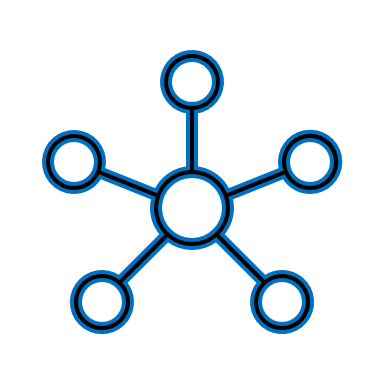 Structurele samenwerking voor de lange termijn
Inrichten overlegstructuur
Behoeften alle stakeholders in kaart
Mkb rond innovatie en duurzaamheid
Opleidingen 
Afstudeereisen en ontwikkelingen in onderzoek/afstuderen
Studentenambities
Wensen docenten
Onderzoek
Co-creatie van samenwerkingsvormen met meerwaarde voor alle partijen
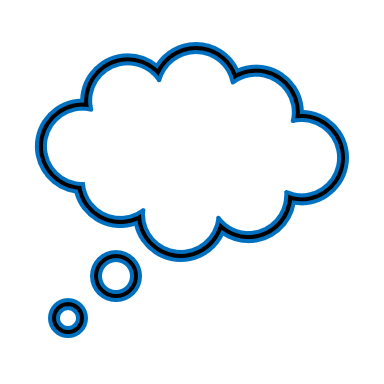 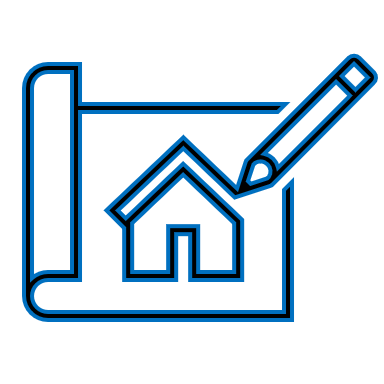 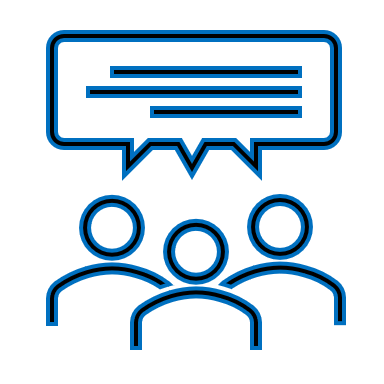 [Speaker Notes: Onderzoek good practices binnen de HU samenwerking beroepenveld
Onderzoek wensen en ervaringen beroepenveld]
Resultaten fase 3
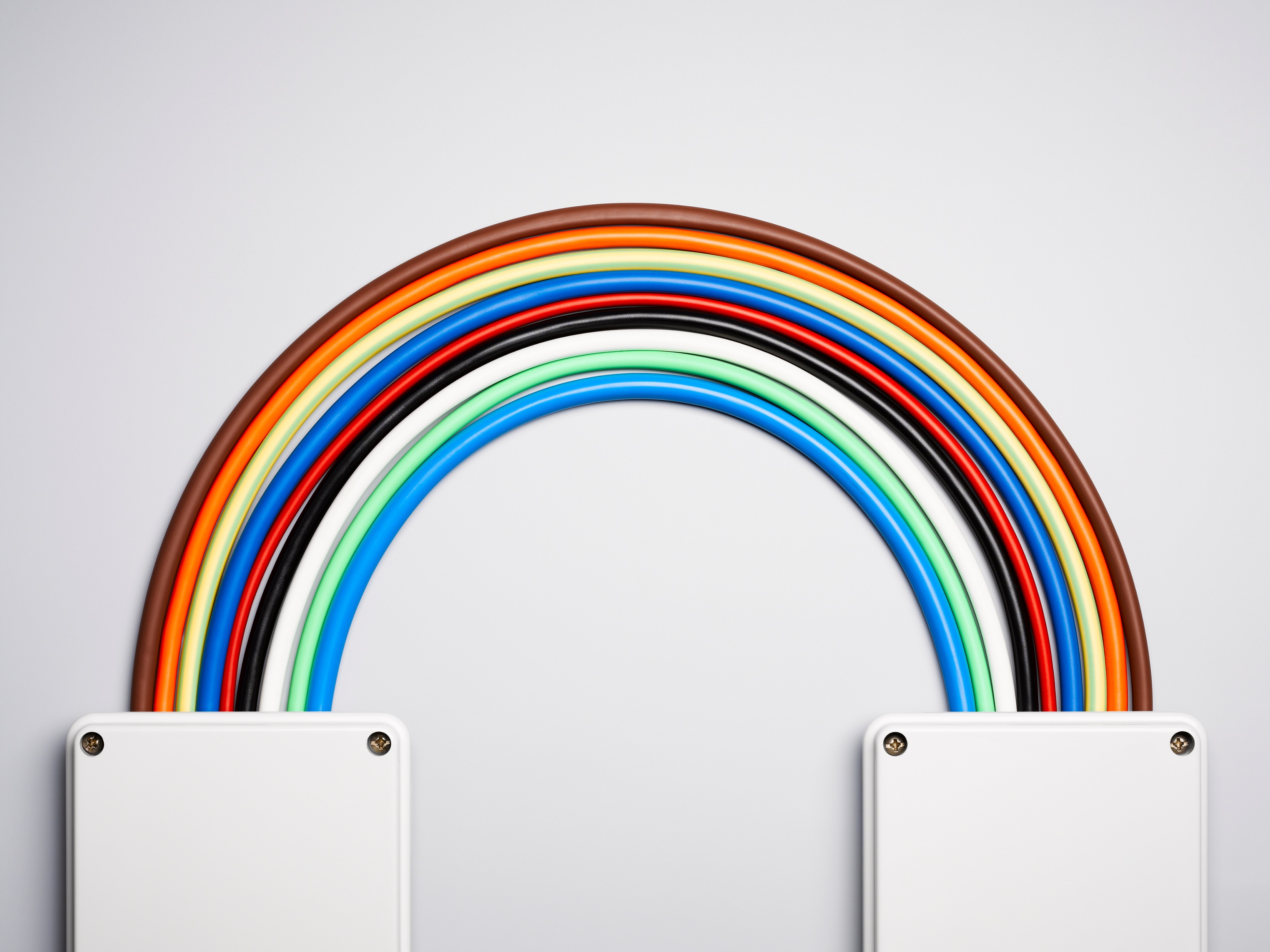 Meerwaarde samenwerking
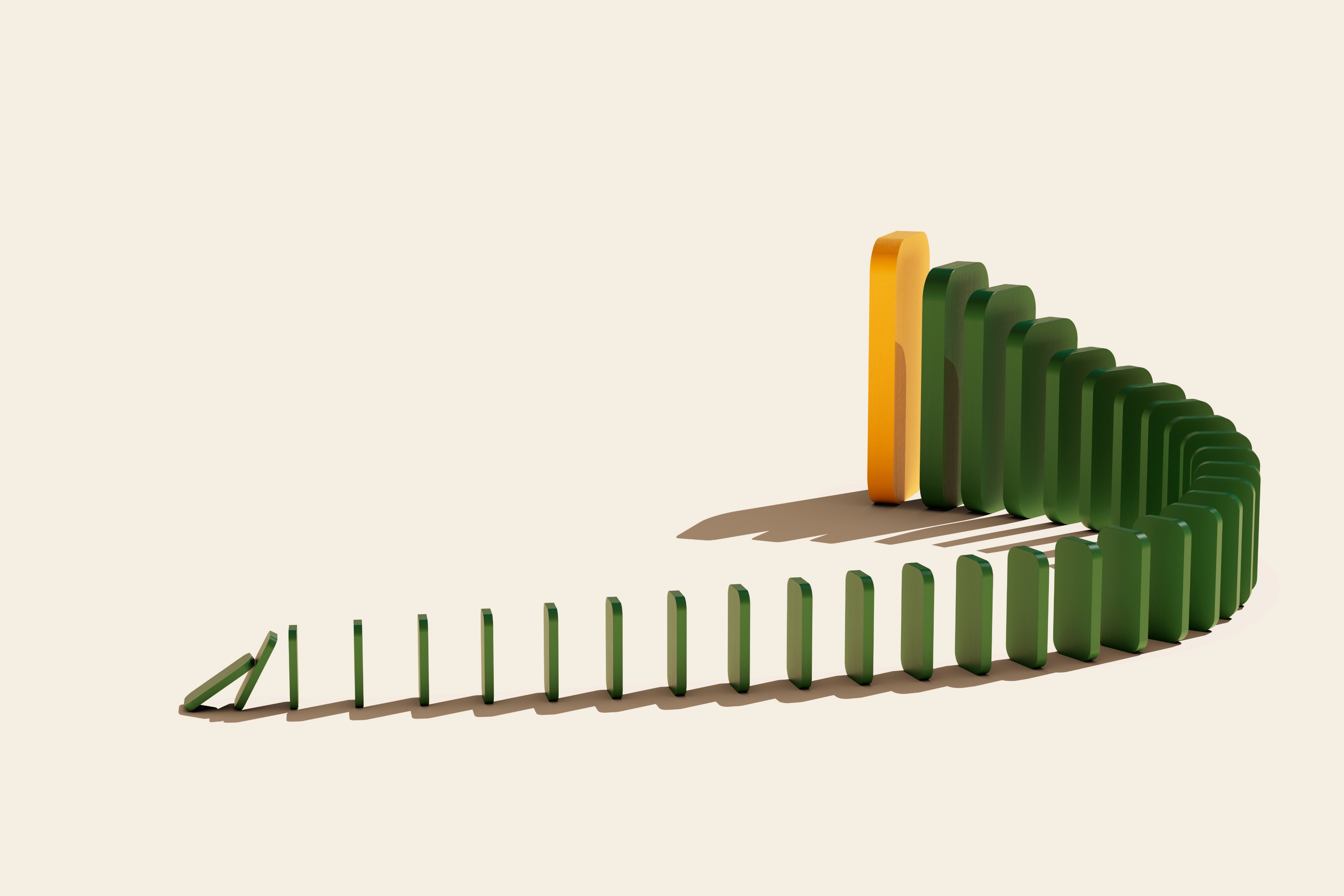 Opdrachtgever
Werving
Extra handen
Frisse blik, creativiteit, innovatie
Studenten
Echte bedrijfsvraagstukken, leerzaam
Nieuwe ontwikkelingen in technologie
Oriëntatie op werk
Opleiding/docenten
Kennisdeling/actualisering kennis beroepenveld
Onderzoek
Praktijkopdrachten kunnen bijdrage leveren aan onderzoek
De interne organisatie
Nodig is: Visie op samenwerking en steun/prioritering van management
Relatiebeheerder (> 0,5 FTE)
Werven nieuwe partners en onderhouden bestaande contacten
Werven opdrachten, selecteren, bespreken en uitzetten 
Duidelijke en tijdige communicatie met alle partijen
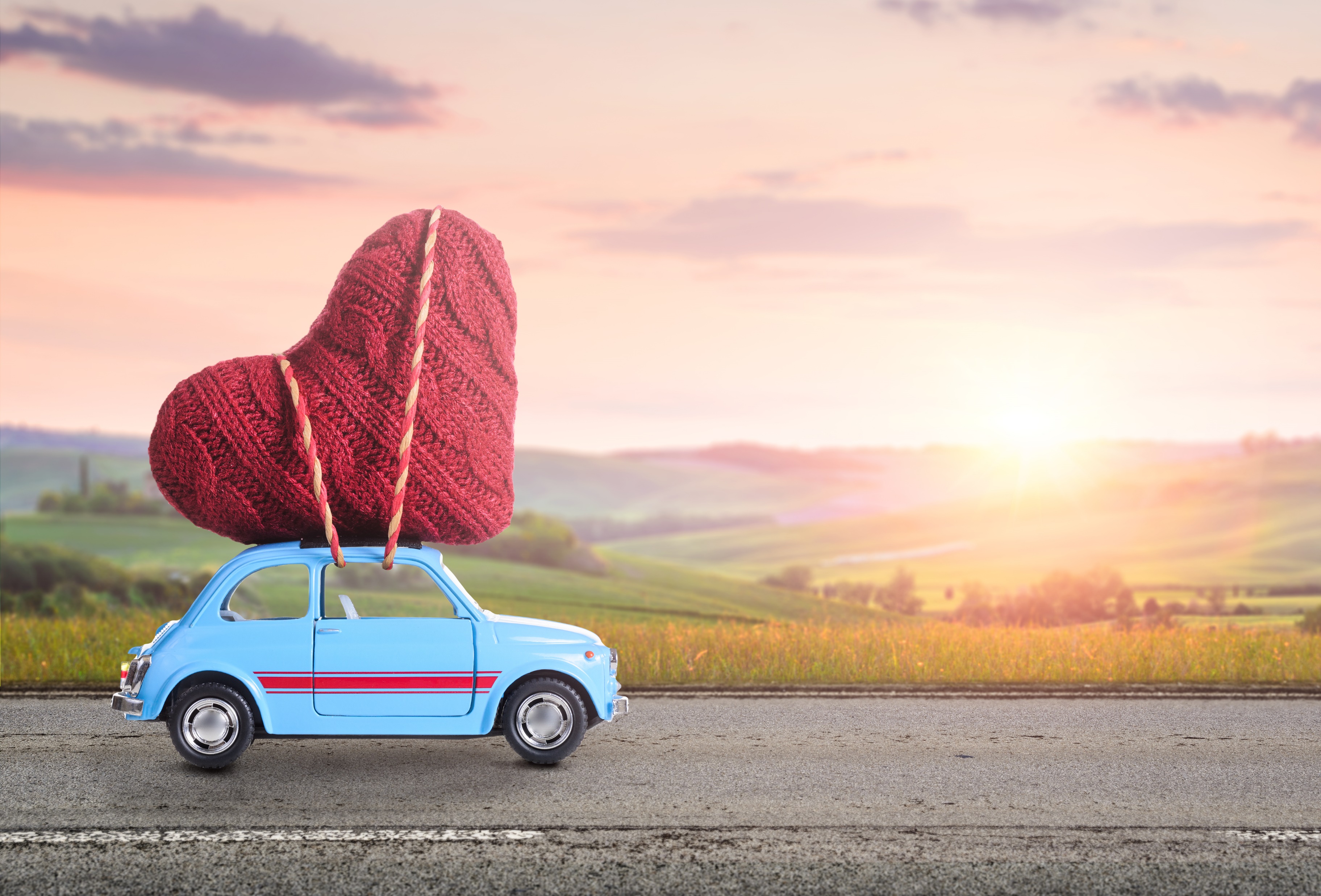 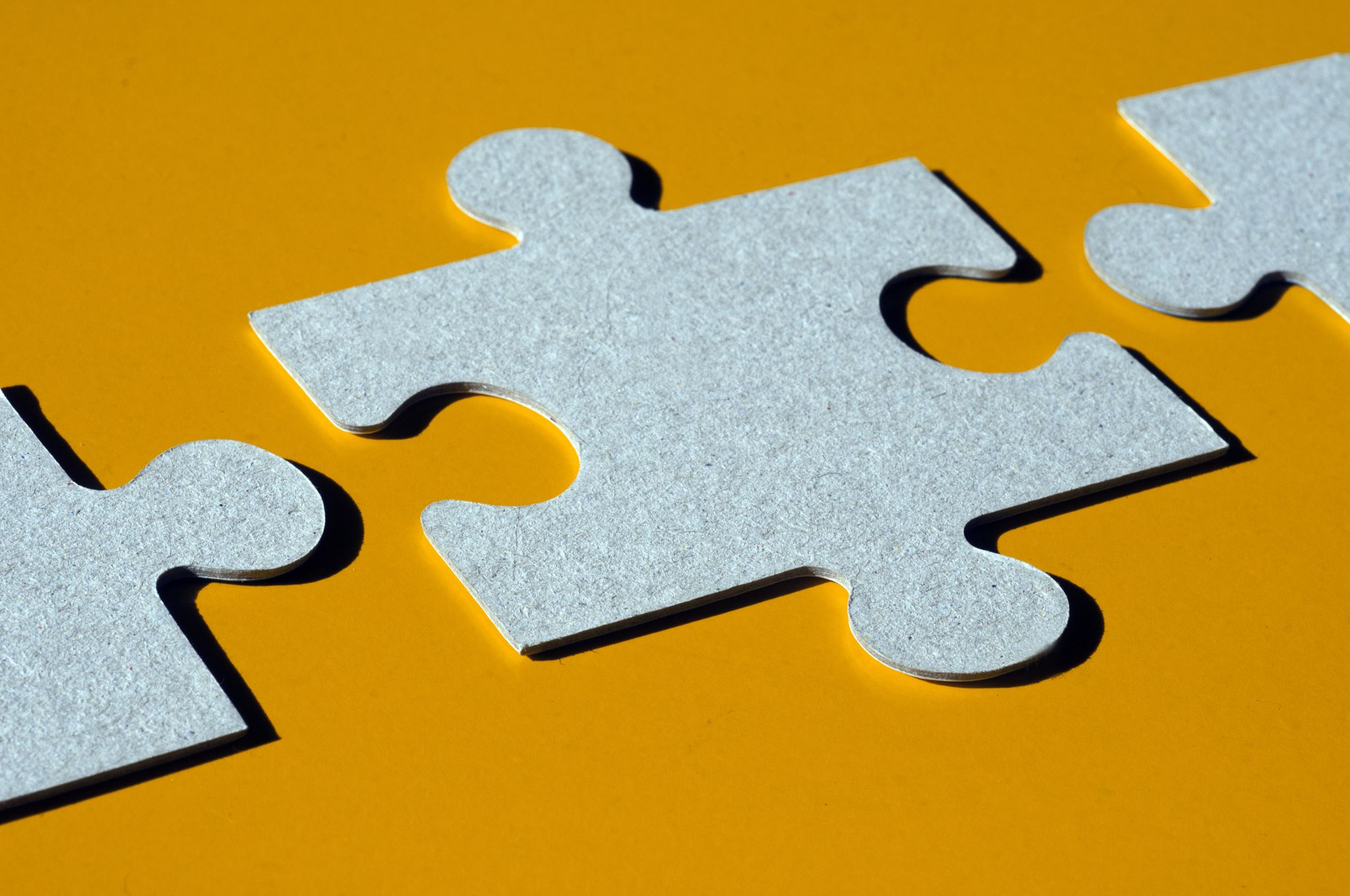 Interne organisatie
Ondersteuning 
Software, praktijkbureau
Procesflow
Goede planning, tijdig starten en informeren, goede infrastructuur
Kwaliteitsbewaking
Docent (met daarachter relatiebeheerder en management)
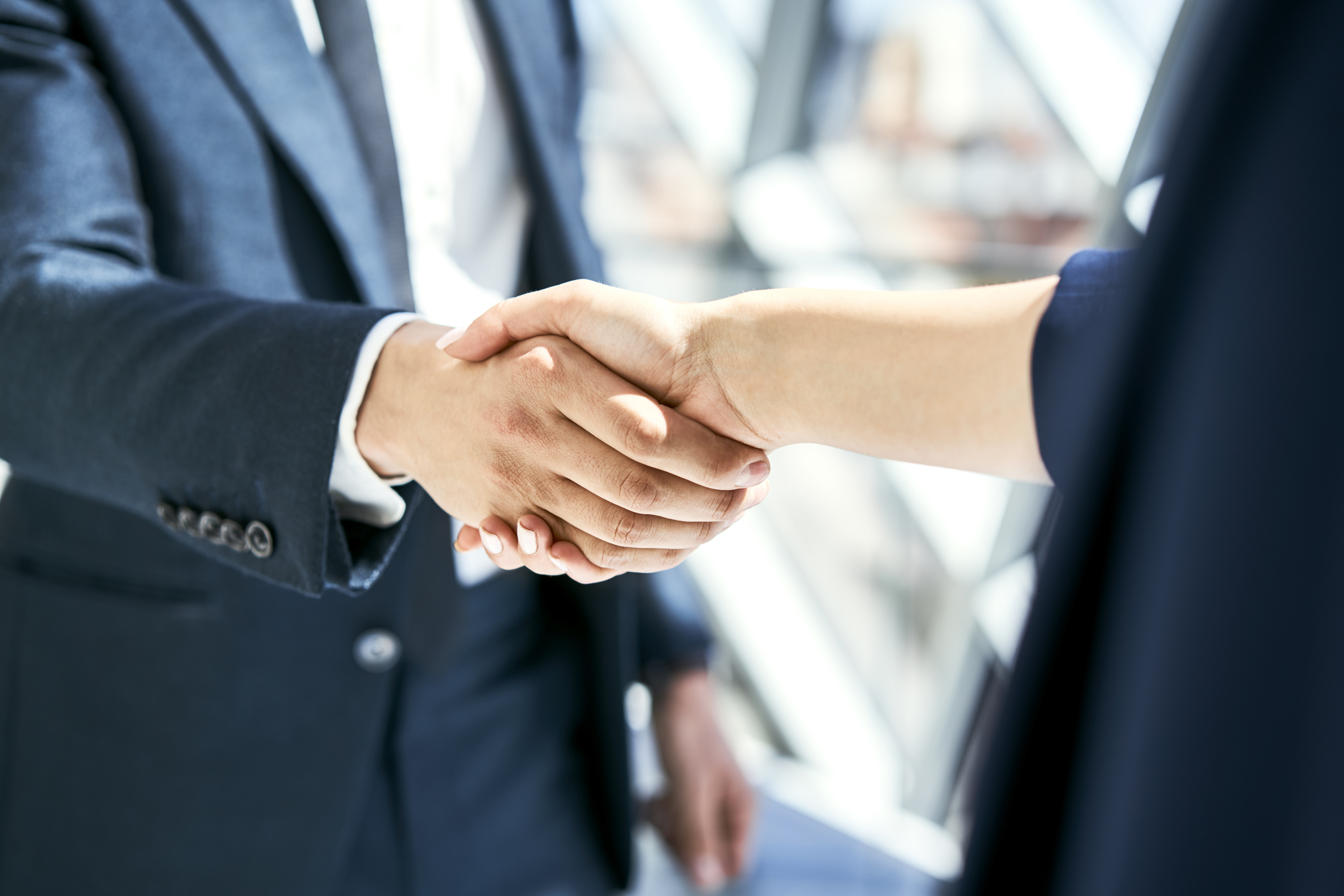 Het relatiebeheer
Do’s:
Relatiebeheerder inzetten als:
filter van opdrachten
tussenpersoon: ‘vertaalt’ tussen onderwijs en bedrijfsleven
Tijdens de opdracht contact opnemen over een mogelijk vervolg
Op tijd en duidelijk communiceren over verwachtingen en mogelijkheden
Zorg voor een contract als onderlegger samenwerking
[Speaker Notes: intellectueel eigendom geregeld, administratie op één plek]
Het relatiebeheer
Don’ts
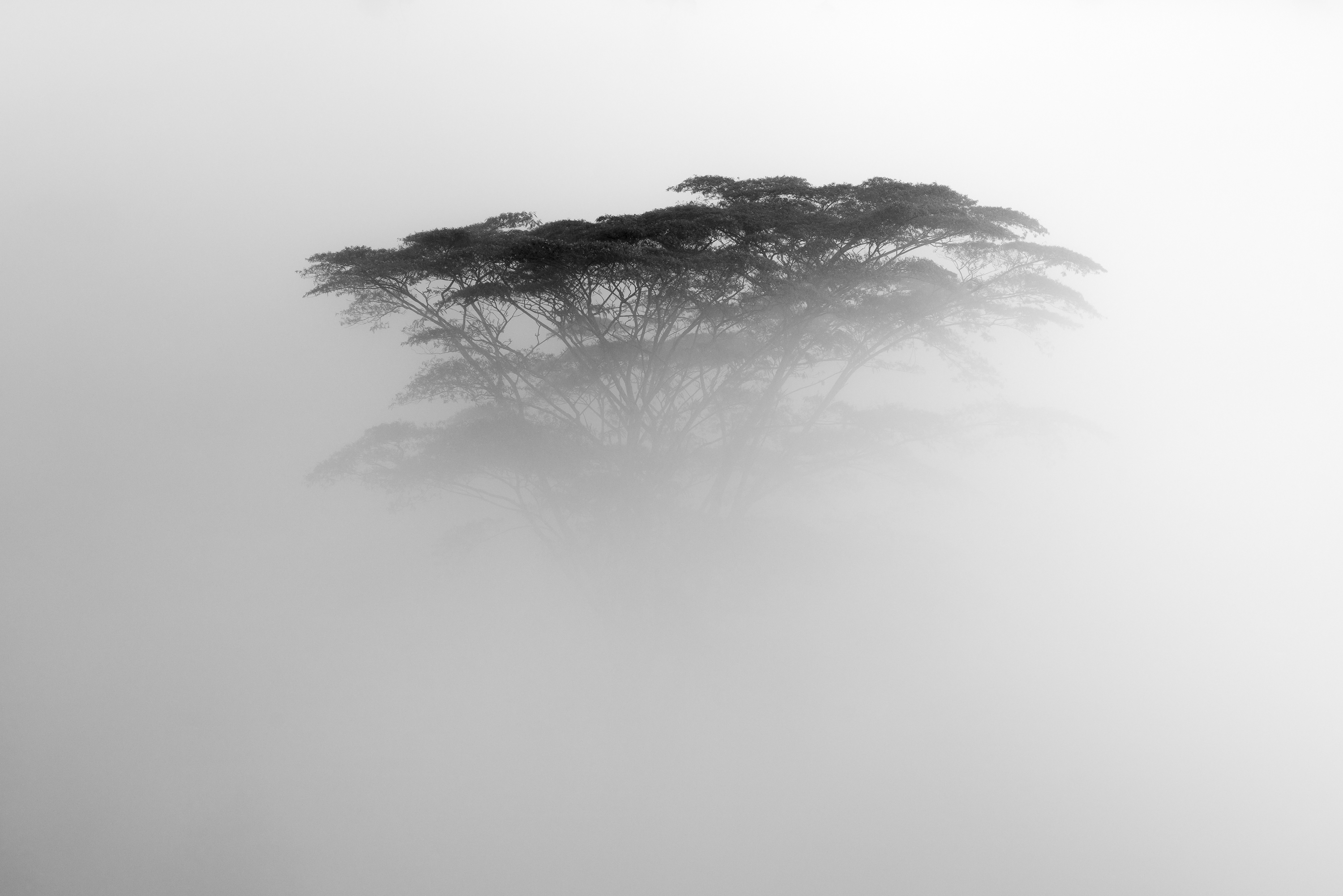 Vergeten te communiceren wanneer een opdracht niet geplaatst kan worden  stel het bedrijf niet teleur door niet te communiceren. 
Geen beloften doen die niet waar te maken zijn
[Speaker Notes: intellectueel eigendom geregeld, administratie op één plek]
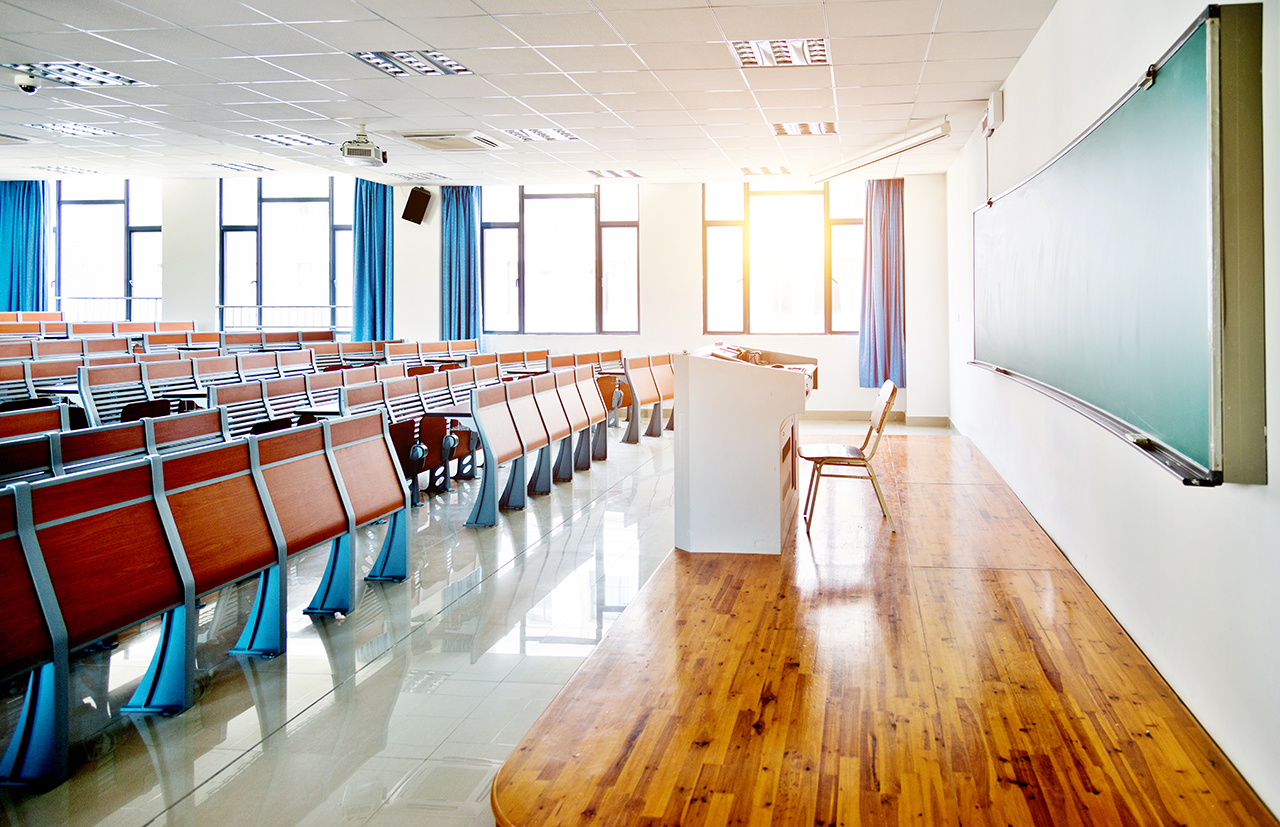 Inrichting leeromgeving
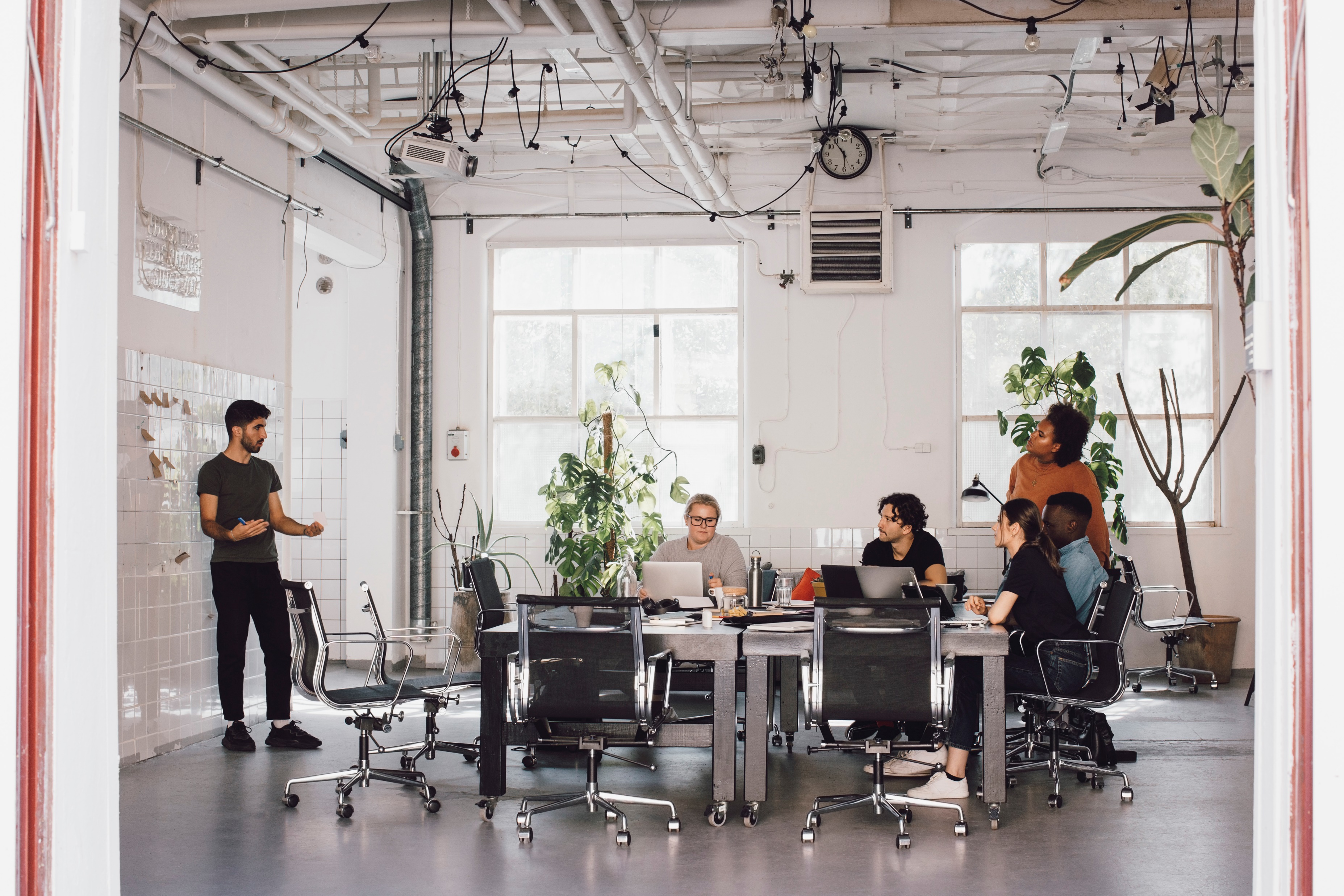 Inhoudelijk
Screening en matching door relatiebeheerder en docententeam
Ruimtelijk
Deels op locatie opdrachtgever
Instrumenteel
Temporeel
Groep – individueel
Mono – multidisciplinair
Doorlopende opdrachten
Sociaal
Groepssamenstelling op basis van inhoudelijke voorkeur
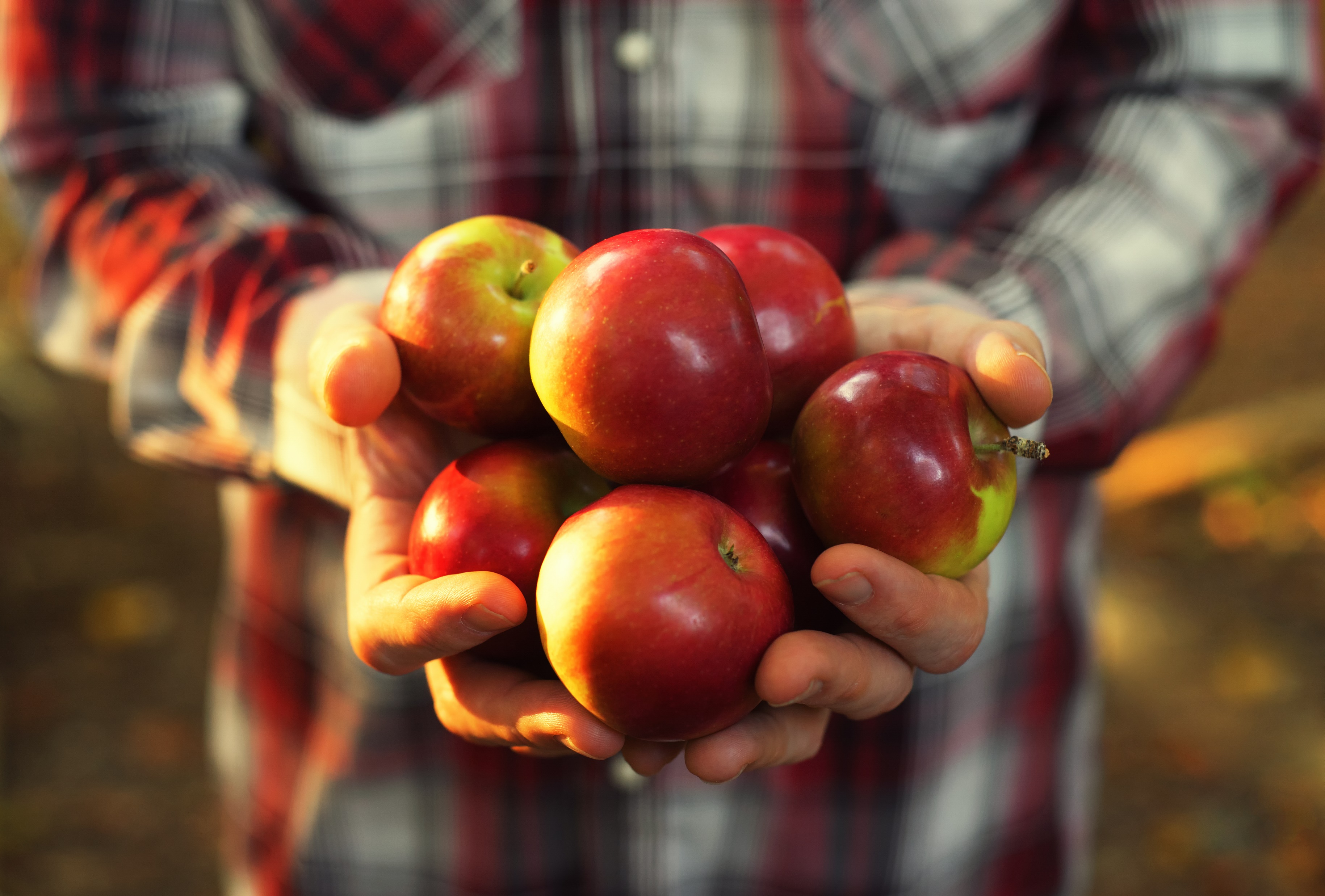 Lessons learned
Successen, zie de sites van ICT, Quest, mkb-werkplaats
Aandachtspunten, soms:
Gebrekkige begeleiding bij opdrachtgever
Samenwerking met lectoraten 
Projectgroepen met onvoldoende inzet
[Speaker Notes: Tijdgebrek, begeleider die wegvalt, te weinig commitment
Lectoraten vaak gericht op grotere partijen
Uitval van studenten, meeliften]
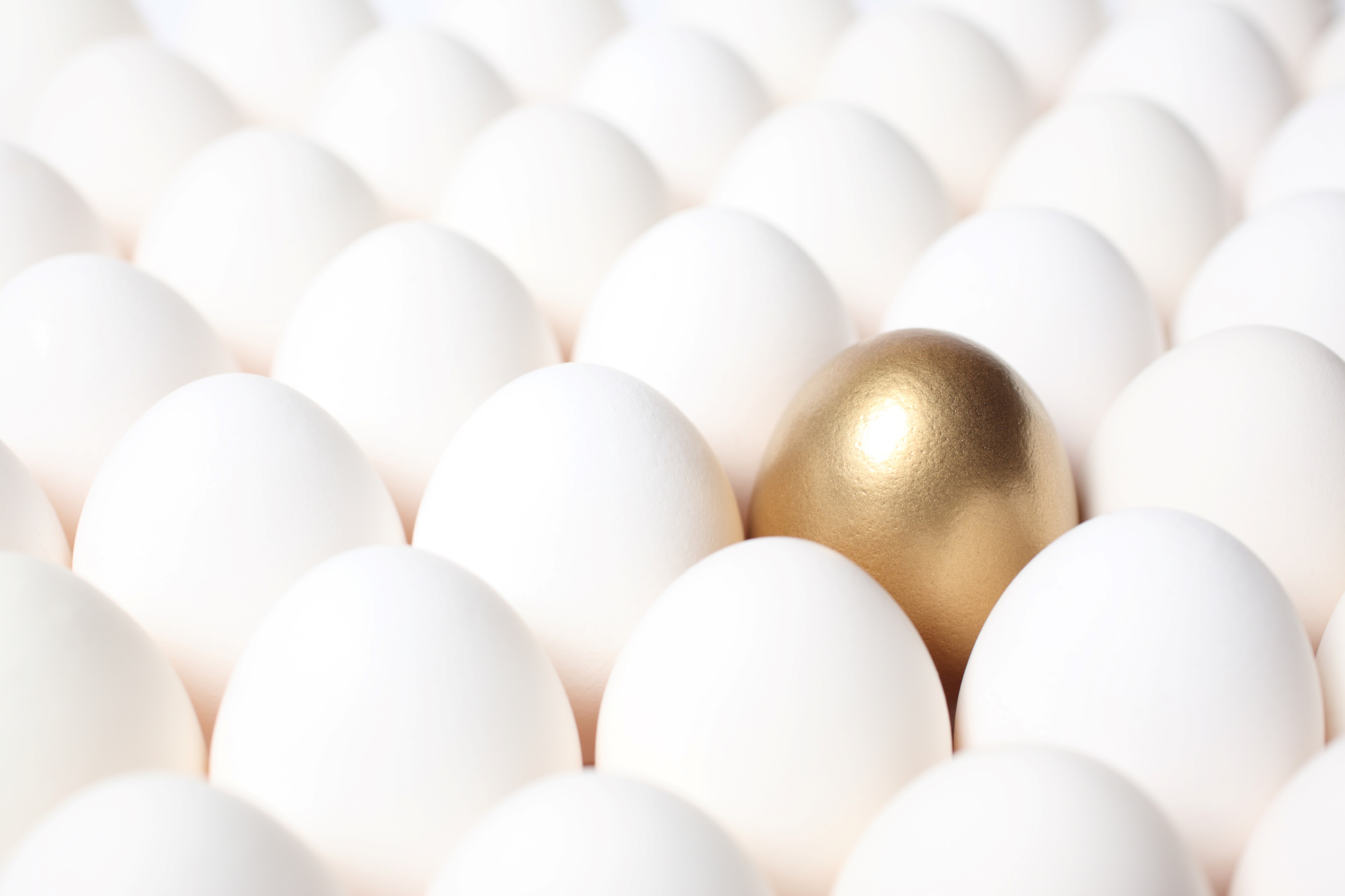 Kansen
Ieder instituut eigen relatiebeheerder of contactpersoon/commissie
Overzicht van contacten
Netwerk van relatiebeheerders binnen de HU, rol CoE
Estafette van projecten
Meer vaste partners
Meer ruimte om te shinen voor studenten
Meer labfaciliteiten
Optimale ondersteuning: CRM systeem en praktijkbureau
[Speaker Notes: Minder dichtgetimmerde afstudeerprotocollen]
Vragen
Vragen aan jullie
Overleg met buurman/buurvrouw
Wat zou je zelf morgen in gang willen zetten? Waar inspireert dit verhaal je toe? Waar mogen we je voor benaderen? Gele post-it + je naam erop
Wat heb je daarbij nodig van het CoE? Roze post-it + naam
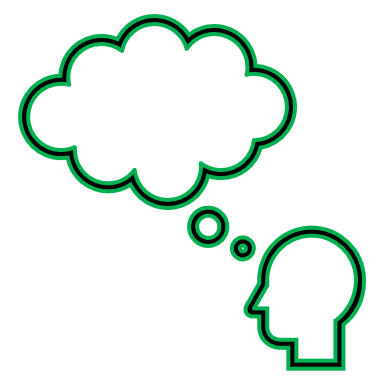 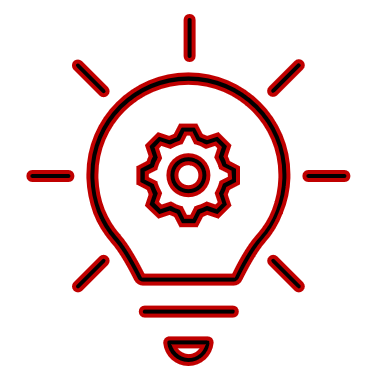 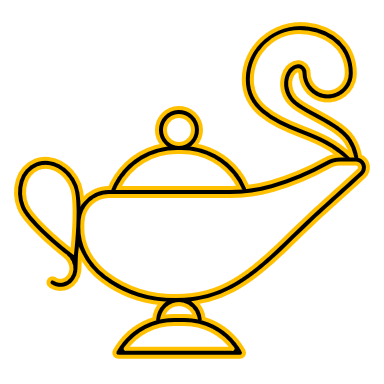